<ETE 5.0/>
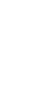 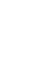 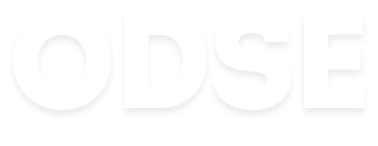 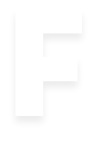 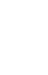 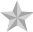 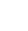 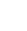 Forum Of Data Science Engineers
D E S I G N	.	D E V E L O P	.	D E P L O Y
TEAM NAME:
COLLEGE NAME: PROBLEM STATEMENT:
PROBLEM STATEMENT
Forum Of Data Science Engineers
<ETE 5.0/>
D E S I G N  .  D E V E L O P  .  D E P L O Y
SOLUTION
Forum Of Data Science Engineers
<ETE 5.0/>
D E S I G N  .  D E V E L O P  .  D E P L O Y
FLOW DIAGRAM
Forum Of Data Science Engineers
<ETE 5.0/>
D E S I G N  .  D E V E L O P  .  D E P L O Y
TECHNICAL REQUIREMENTS
Forum Of Data Science Engineers
<ETE 5.0/>
D E S I G N  .  D E V E L O P  .  D E P L O Y
NOVELTY / USE CASE
Forum Of Data Science Engineers
<ETE 5.0/>
D E S I G N  .  D E V E L O P  .  D E P L O Y
BUSINESS MODEL / TARGET MARKET
Forum Of Data Science Engineers
<ETE 5.0/>
D E S I G N  .  D E V E L O P  .  D E P L O Y
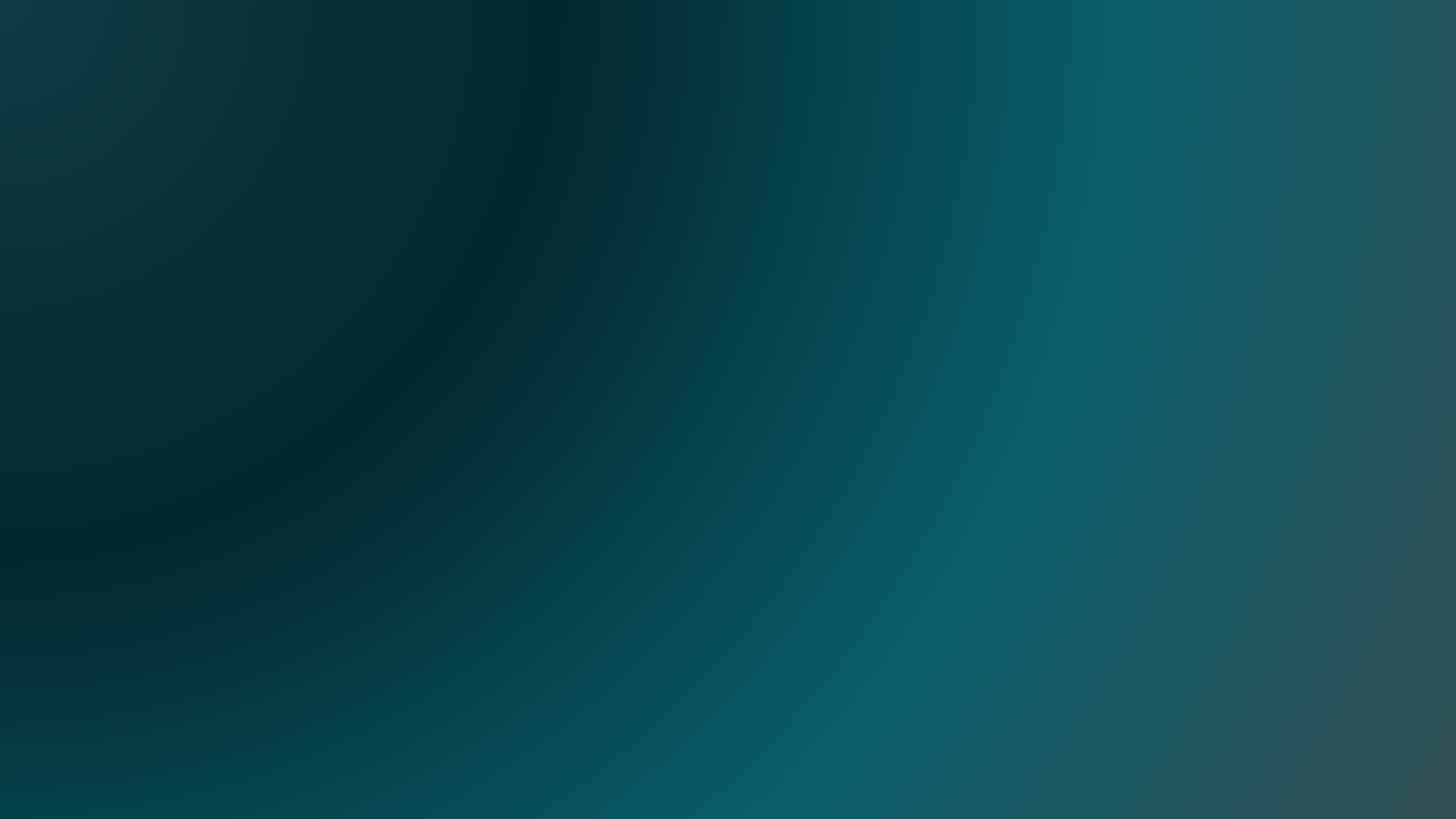 TEAM DETAILS
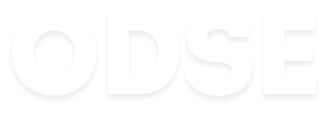 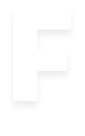 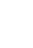 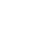 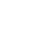 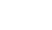 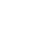 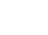 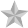 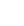 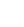 Forum Of Data Science Engineers
ROLE
NAME
STREAM/DEPT
YEAR
COLLEGE
<ETE 5.0/>
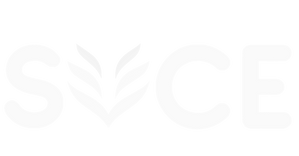 D E S I G N  .  D E V E L O P  .  D E P L O Y